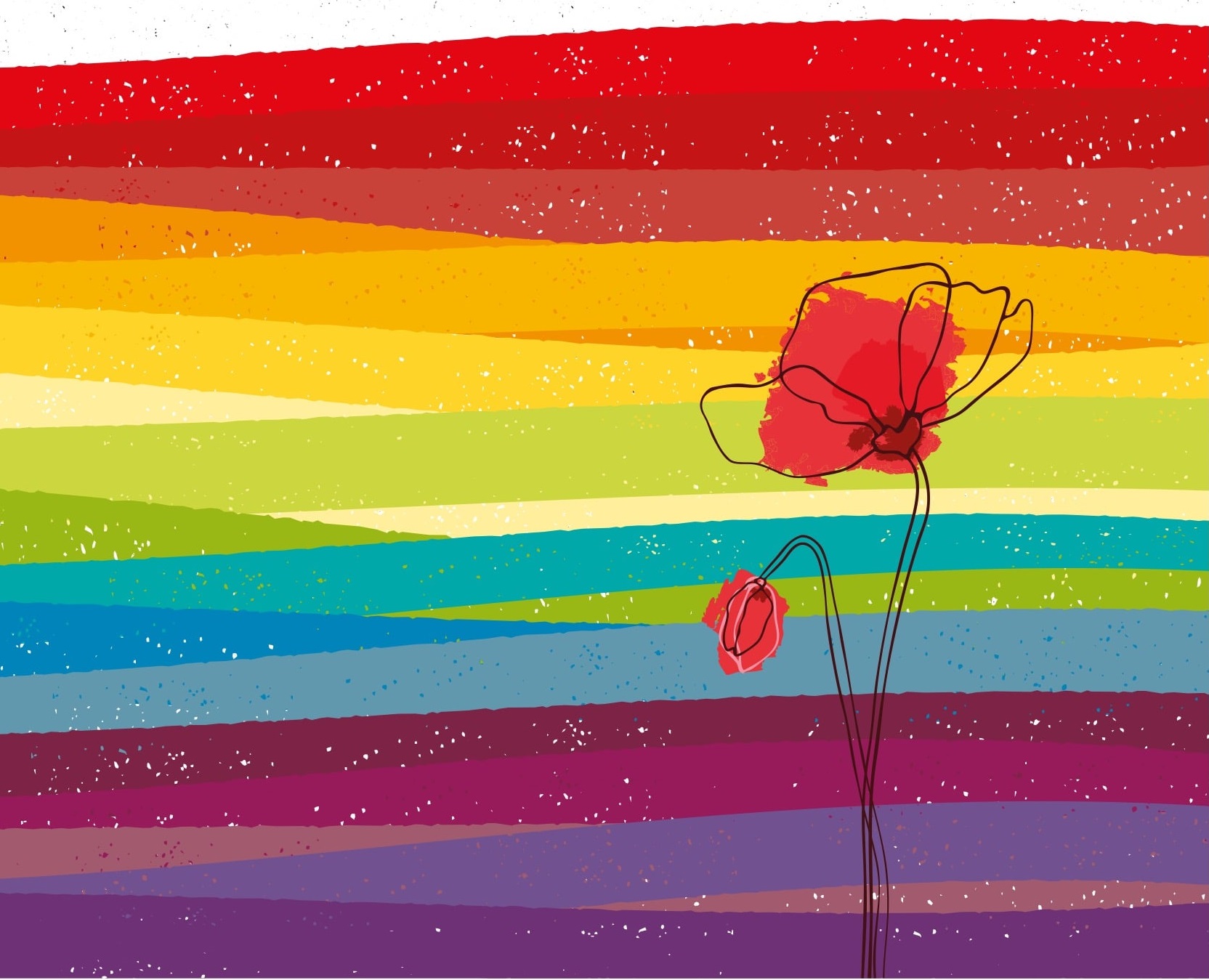 25 Aprile 2018
La Costituzione italiana figlia della Resistenza.
“Se voi volete andare in pellegrinaggio nel luogo dove è nata la nostra Costituzione, andate nelle montagne dove caddero i partigiani, nelle carceri dove furono imprigionati, nei campi dove furono impiccati. Dovunque è morto un Italiano per riscattare la libertà e la dignità della nazione, andate là, o giovani, col pensiero, perché là è nata la nostra costituzione.”

Piero Calamandrei
… fondata sul lavoro
… la sovranità appartiene al popolo
… riconosce diritti e doveri
… senza distinzione di sesso, di razza, di lingua, di religione, di opinioni politiche e di condizioni personali e sociali
… il diritto al lavoro
… concorre al progresso materiale o spirituale della società
… egualmente libere davanti alla legge
… promuove lo sviluppo della cultura e la ricerca scientifica e tecnica
Tutela il paesaggio
 e il patrimonio storico e artistico della nazione
… riconosce il diritto d’asilo
… l’Italia ripudia la guerra
… favorisce la pace e la giustizia tra le nazioni
… rosso, bianco, verde